予約奨学金説明会
平成２９年１０月
予約奨学金説明会概要
奨学金の種類について
奨学金の貸与条件について
申込時期と申込方法について
奨学金の返還について
その他
１．奨学金の種類について
○今回は第二種のみの申し込みとなります。
　第二種　→　奨学金案内ｐ．３，５
貸与型（第一種、第二種奨学金）
　　　　　・・・　返還義務あり（条件等あり）
２．奨学金の貸与条件について
対象者（すべての奨学金）
平成３０年度以降に、大学・短期大学・専修学校専門課程に進学する高校３年生
　⇒学校パンフレットやホームページを確認し、
　　自分の進学したい学校が取り扱っているか
　　を見ておきましょう。
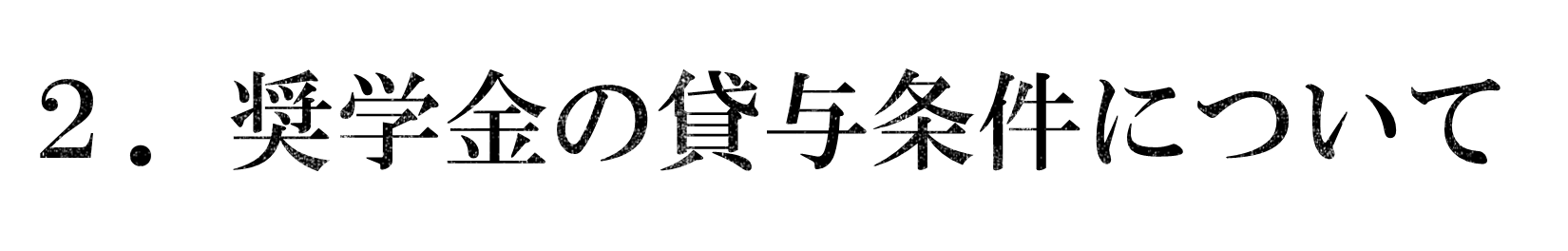 ②貸与型（収入は４人世帯のものです）
○第二種
　評定平均は学校の平均水準以上であり、前年１年間の家計収入が１１００万円以下であること。
２．奨学金の貸与条件について
※注意
第一種奨学金の予約奨学金申し込みはできません。
第一種奨学金の希望をする人は進学先で申し込んでください。ただし、第一回申し込みで第一種を申し込み、不採用となった場合は、在学申込でも不採用となります。
３．申込時期と申込方法について
３．申込時期と申込方法について
①必要書類の提出（１１月８日（水）締切）
↓
②学校側で書類の点検・返却
↓
③スカラネット申込入力
↓
④必要書類の再提出（１１月１５日（水）締切）
３．申込時期と申込方法について
①１１月８日（水）までに以下の書類を提出
○スカラネット下書き用紙（奨学金案内の中央部全４ページ）
○確認書兼個人信用情報の取り扱いに関する同意書（奨学金案内≪様式A≫）
○収入に関する証明書類（奨学金案内ｐ．２４～３１参照）※
以下は該当者のみ
○「特別控除証明書類提出用紙」及び特別控除に関する証明書類
○第一種奨学金の学力基準に関する証明書類
○「親権者の支援が期待できない未成年者」の該当書類
※収入に関する書類に関しては、６月１日以降に発行される平成２８年度分のものを提出
３．申込時期と申込方法について
②提出書類を点検
　不備があった場合は、指導を行う。点検後書類は返却。
③スカラネット申込入力
　○識別番号票に示された「生徒用」のユーザーID及びパスワードを使用
　○スカラネット下書き用紙に記入した内容を入力
　※こちらは各自で自宅のパソコン及びスマートフォンにて入力をして
　　いただきます。
④書類を１１月１５日（水）までに再提出
（①にあるスカラネット下書き用紙以外のすべての書類）
４．奨学金の返還について
４．奨学金の返還について
給付型奨学金は返還不要ですが、第一種奨学金、第二種奨学金は貸与となりますので、返還が義務付けられます。
　特に、第二種奨学金にて高額な貸与を希望する人は返済期間が長期に渡ってきます。（最大２４０か月、つまり２０年もの期間となることもあります。）
４．奨学金の返還について
返還のことまで考えた貸与をするように家族と十分に話し合っていただきたいと思います。
（新聞やニュースでも時々奨学金の返済に関するものが出ております。）
　返還のことについては、奨学金案内ｐ．１５～１８にありますので、よくお読みください。
５．その他
５．その他
申し込みにあたり、記入ミスが多かった例を記します。
奨学金案内にもありますが、十分注意をしていただければと思います。
記入ミスの事例
○「確認書兼個人信用情報の取扱いに関する同意書」について
・本人・父・母の署名をすべて同一の保護者が記入している。
・本人・父・母の押印でシャチハタの印鑑を用いている。
・押印の印影が同じものがある。
・印影がかすれたり、にじんだりしている。
・「家計状況申告欄」の「有」に丸がされているが、書類が　
　提出されていない。
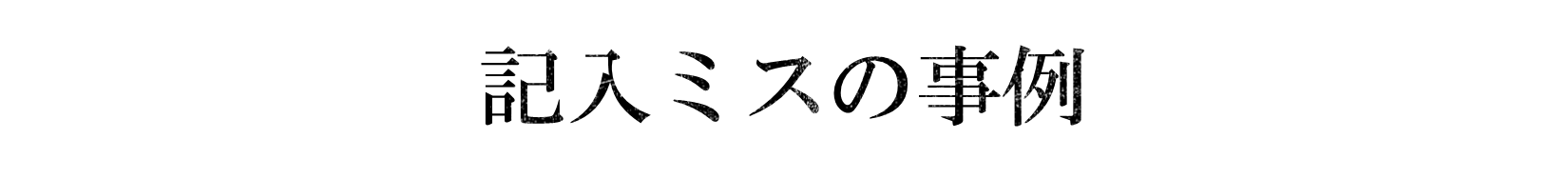 ○児童手当について
・中学生以下の弟・妹がいるが、児童手当の書類が提出されていない。
　公務員→　給与明細のコピー（児童手当の振込がある月の１回分）が必要です。
　公務員以外→　市区町村発行の、通知書等の金額が記載された書類のコピーが必要
　　　　　　　　です。
※注意　書類を紛失していた場合は、「収入に関する事情書」に、通帳のコピーをつけて提出となります。「収入に関する事情書」は学校から渡すことになりますのでお子様を通じてお知らせください。
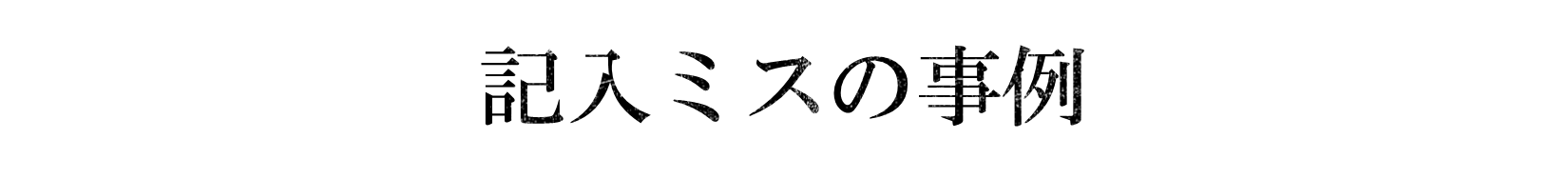 ○収入に関する証明書類について
・所得証明書が新年度のものではないものを提出されている。
（源泉徴収票ではいけませんので、必ず所得証明書をご提出ください。）
・収入に関する証明書類が、保護者全員分揃っていない。
※「所得金額０円」の場合の所得証明書については注意してください。
　役所が「０円」の記載のない所得証明書を発行する場合があります。その場合は「給与収入103万円」として扱われます。